Material
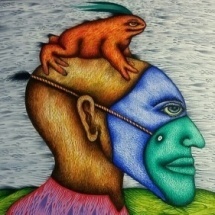 Syfte: 
Att utforska olika materials egenskaper och resonera kring hur de används i tekniska lösningar
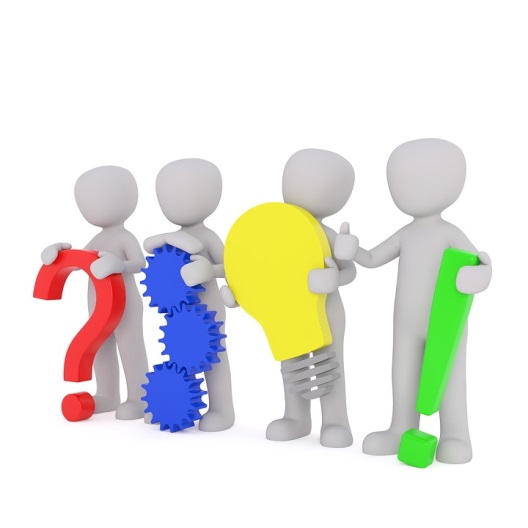 Grupper av material
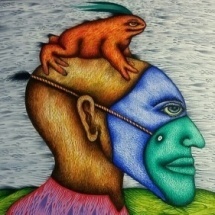 Polymerer – långa molekyler. Plast, gummi, trä
Keramer och glas.
     Keramer är grupp oorganiska material. Ex porslin och lerprodukter. 
     Glas är smält sand.
Fibrer – långa trådar 
Kompositer – blandning av olika material  
Metaller och legeringar – grupp av grundämnen. Blandningar av dessa
Ämnets ord
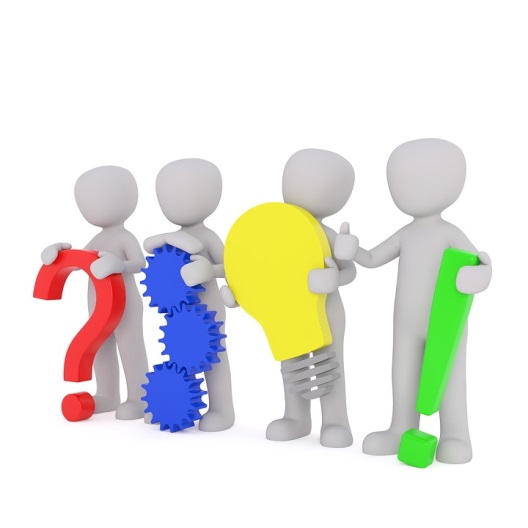 Materialegenskaper
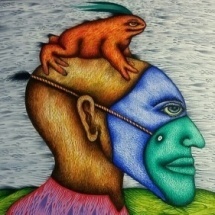 Hållfasthet – hur väl ett material motstår belastningar utan att gå sönder: hoptryckning, utdragning.
Böjning (ytterkurvan blir längre, mellan innerkurvan trycks ihop)
Hårdhet – reptålighet på ytan
Hur väl ett material motstår värme, nötning/slitage (eller beständighet mot värme, osv.)
Vattenabsorption/ sugga upp vatten
Densitet/täthet – mängden massa per volym
Kostnader
Ämnets ord
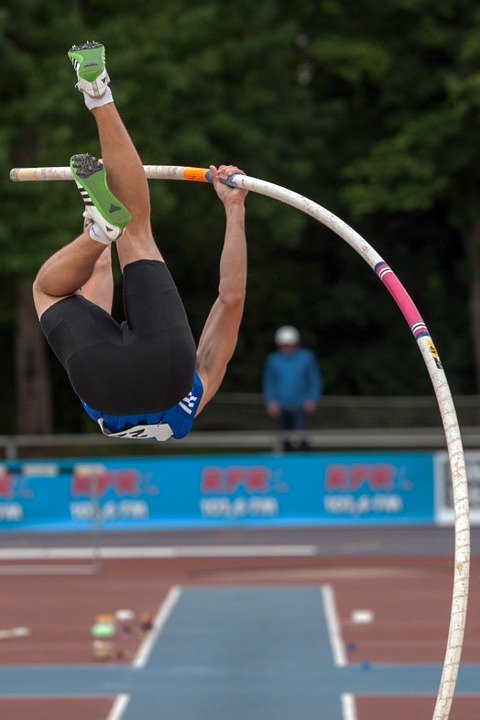